Town of MendonCounty of MonroeState of New York
2025
Tentative Town Budget
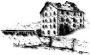 Town of Mendon 2025 Tentative Budget Review
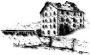 Highlights of the 2025 Tentative Budget
Property Tax Rate is within the Tax Cap for Mendon Residents
 Increased Funding for Senior Citizens Program
 Allocates funding for upkeep for the Military Memorial and the Spray Park
 Provides funding for full services, provided by the Town
 Increases funding for HF-L Joint Summer Recreation Program
 Provides Highway Equipment Purchases
 Provides Expansion For Dreisbach Playing Fields
 Provides funding for Ambulance Service
 Provides For Sidewalk Expansion
Town of Mendon 202 Tentative Budget Review
INCREASED COSTS

Ambulance Contract19.2% 
Fire Protection Contract 8%
Summer Recreation Contract 
(larger participation) 15% 
Seniors Program 14.9% 
Employees Health Insurance 14.9%
Highway Equipment Replacement $700,000
Town of Mendon2025 Tentative Budget Review
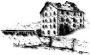 2025 Tentative Tax Rates
$2.45 Total Town Outside Village
$1.55 Total Town Inside Village
Town of Mendon2025 Tentative Budget Review  - Tax Rate Analysis (2019-2025)
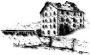 Town Outside the Village
Town of Mendon2025 Tentative Budget Review  - Tax Rate Analysis (2019-2025)
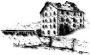 Town Inside the Village
FY 2025 Village Tax Rate: $2.91
FY 2024-2025 School Tax Rate: $26.43
Town of Mendon2025 Tentative Budget Review  - Tax Rate Analysis
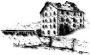 Town of Mendon2025 Tentative Budget Review - Tax Decrease By Property ValueTown Outside Village
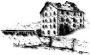 Pays $489.54 in Town Taxes
2025 Tax Rate Means…
0% Tax Increase
$200,000
Town of Mendon2025 Tentative Budget Review – Tax Rate Flat By Property ValueTown Inside the Village
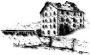 Pays $309.40 in Town Taxes
0% Tax Increase
2025 Tax Rate Means…
$200,000
STATISTICAL INFORMATION

TAX RATE FOR TOWN OUTSIDE VILLAGE IS FLAT FROM 2024 TO 2025.

THE TOWN OUTSIDE THE VILLAGE RATE $0.22  LOWER THAN SINCE OUR LAST REASSESSMENT.

THE CURRENTLY THE RATE IS $2.45, WHICH IS $0.10 LESS THAN IT WAS IN 2010.

THE LEVY HAS ONLY INCREASED 9% IN 15 YEARS

THE TOWN OF MENDON HAS THE THIRD LOWEST TOWN TAX RATE IN MONROE COUNTY.
Town of Mendon2025 Tentative Budget Review
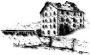 2025
 Revenue
Sales Tax Distributions
Mortgage Tax Distributions
Town of MendonSales Tax Revenue
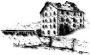 Town of MendonMortgage Tax Revenue
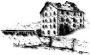 Town of Mendon2025 Tentative Budget Review
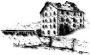 2025 Expenditures
Quality of Life Services
Town of Mendon2025 Tentative Budget Review
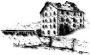 2025 Budget Provides Funding For Community Enhancements
Military Memorial
Provides maintenance and upkeep for the Military Memorial 
	Splash Park


Community Center
Provides funding for upgrades to the facility

Library
Increased funding by $6,775

Dreisbach Fields
$20,000 for Field Improvements

Community Celebrations
Continued support for Veterans Day lunch and Community Concert
Town of Mendon2025 Tentative Budget Review – Services to Residents
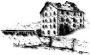 2025 Budget Provides Funding For Vital Quality of Life Services
Allocates Funds for Two Annual Brush Pick-ups Outside the Village

Increased funding for Senior Citizens Program

Continued Funding for Sidewalk Expansion in the Hamlet

Provides funding for Veterans Day Lunch for local veterans and families

Increases funding for Library operations

Allocates funding for Highway equipment replacement utilizing Reserve Funds
Town of Mendon 2025
 Tentative Budget Review
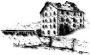 Summary
No Increase Property Tax Rate 
0% town outside village, 0% inside village
Increased Funding Support for Seniors
Increased total funding for senior program
Improving Quality of Life
Maintaining Splash Park, Pavilion and restrooms at Semmel Road facility
Increase Funding Joint Recreation and the Mendon Youth Center
Youth Center Funding
Sidewalk Projects Progressing